DC vs DB
A tradition of excellence spanning half a century.
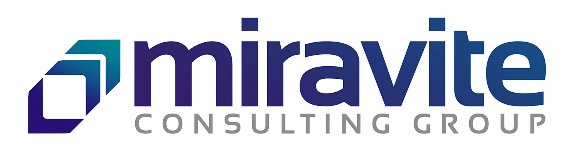 Global Market Trends
1998
2003
FORTUNE 500 COMPANIES
Global Market Trends
2008
2013
FORTUNE 500 COMPANIES